Informe de resultados
diciembre 2018
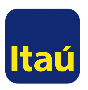 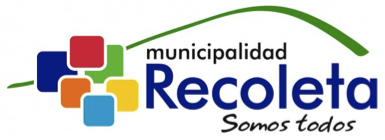 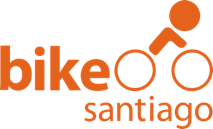 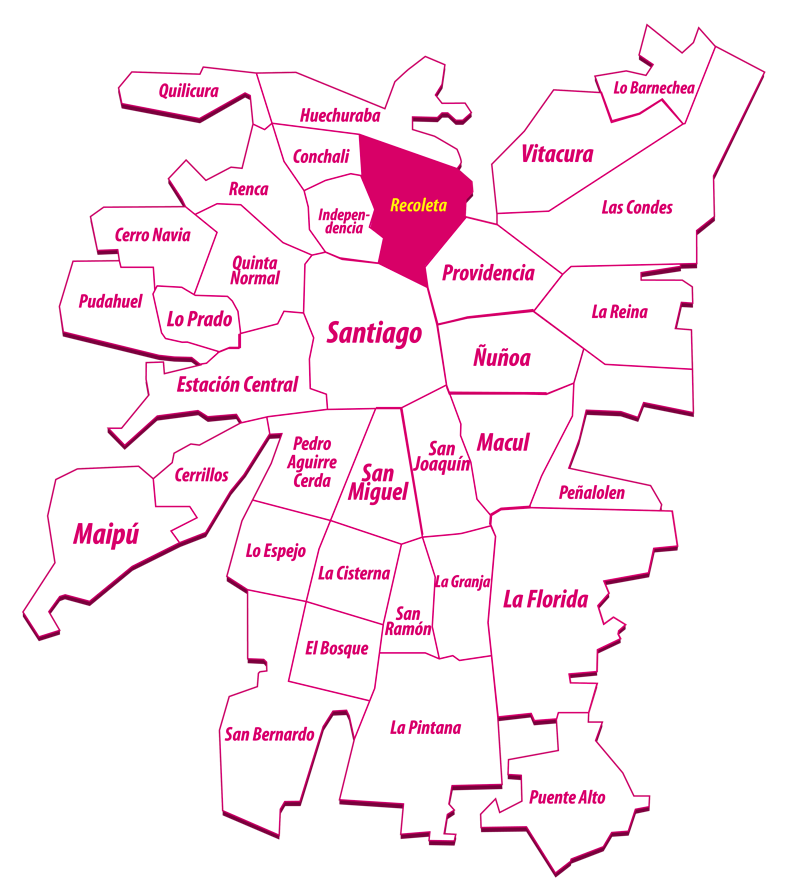 Ubicación Estaciones Recoleta
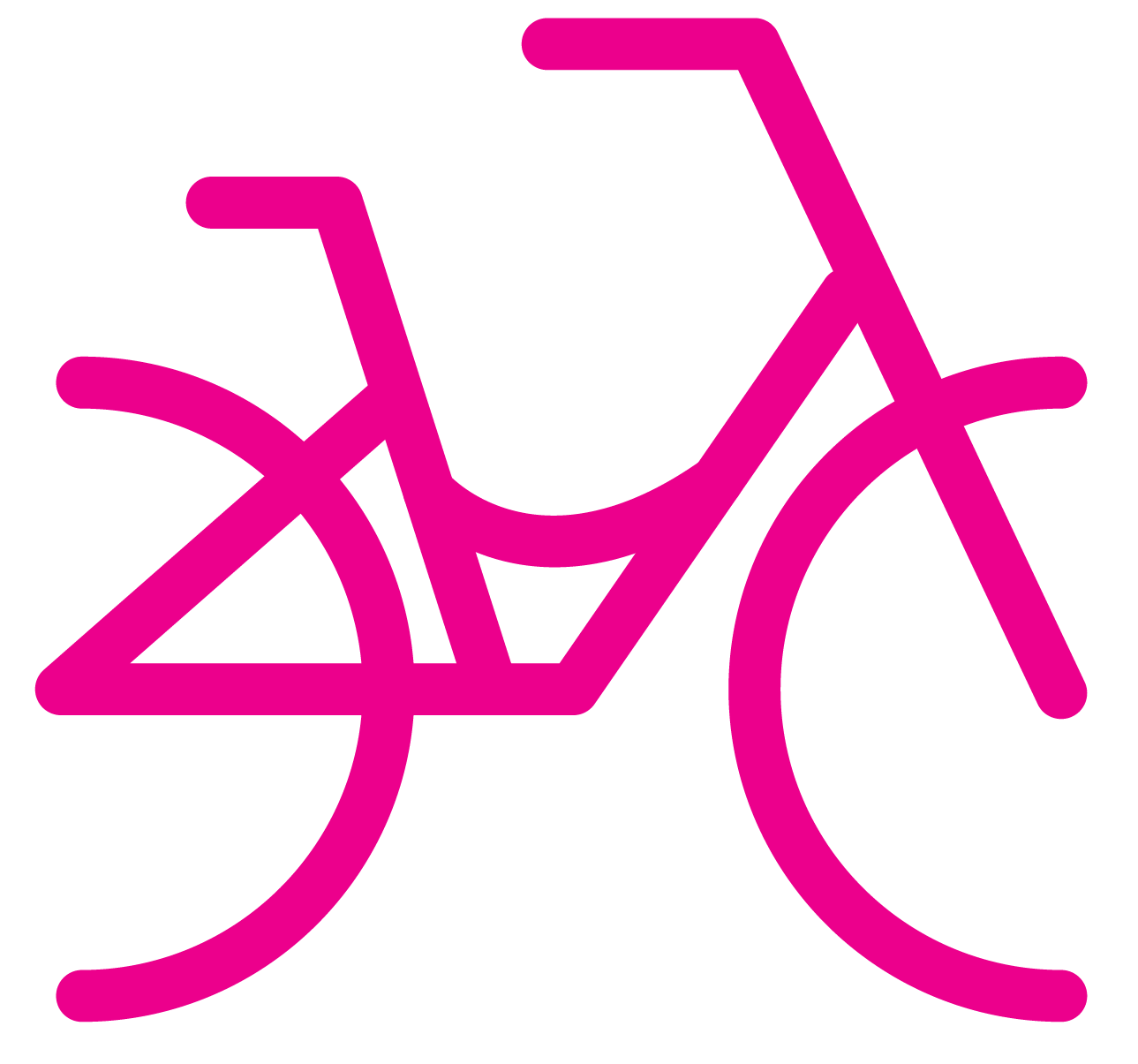 Av. Perú / Maestra Lidia Torres
Bellavista / Recoleta
Cerro Blanco
Clínica Dávila
Loreto / Bellavista
Cantidad de viajes mensual Recoleta
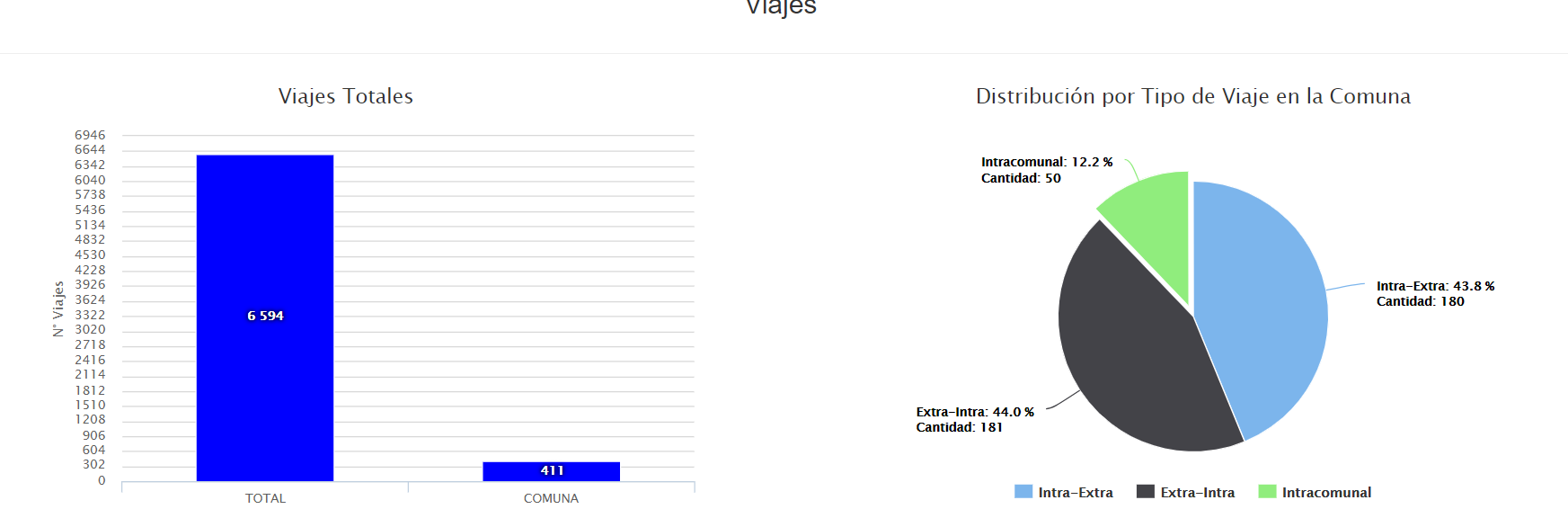 Cantidad de viajes mensual Recoleta
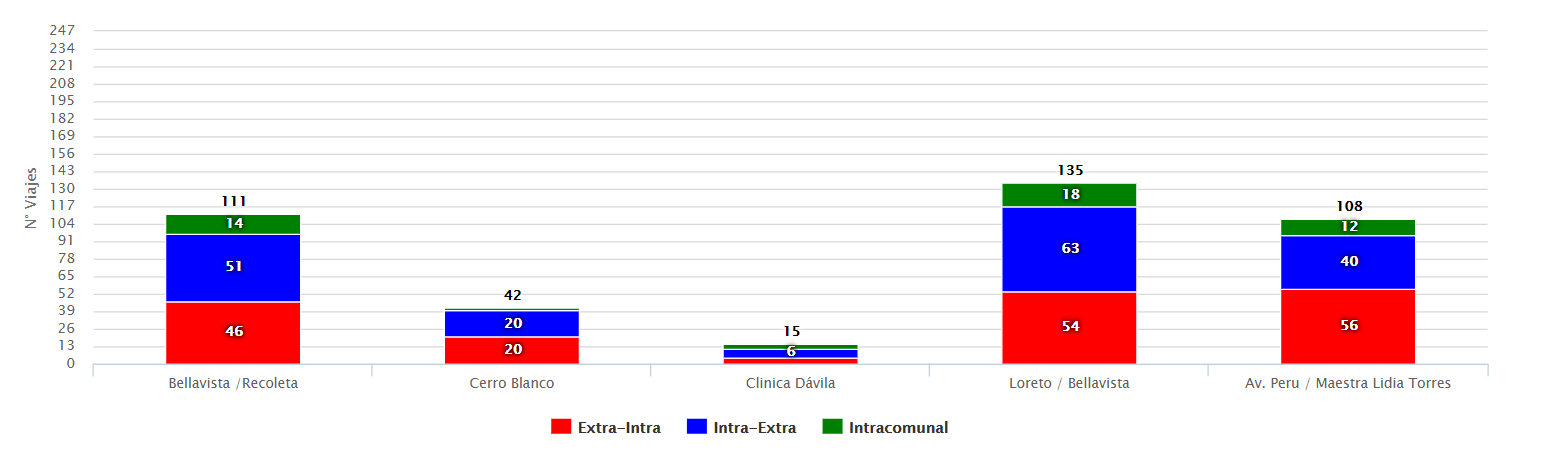 Otros indicadores
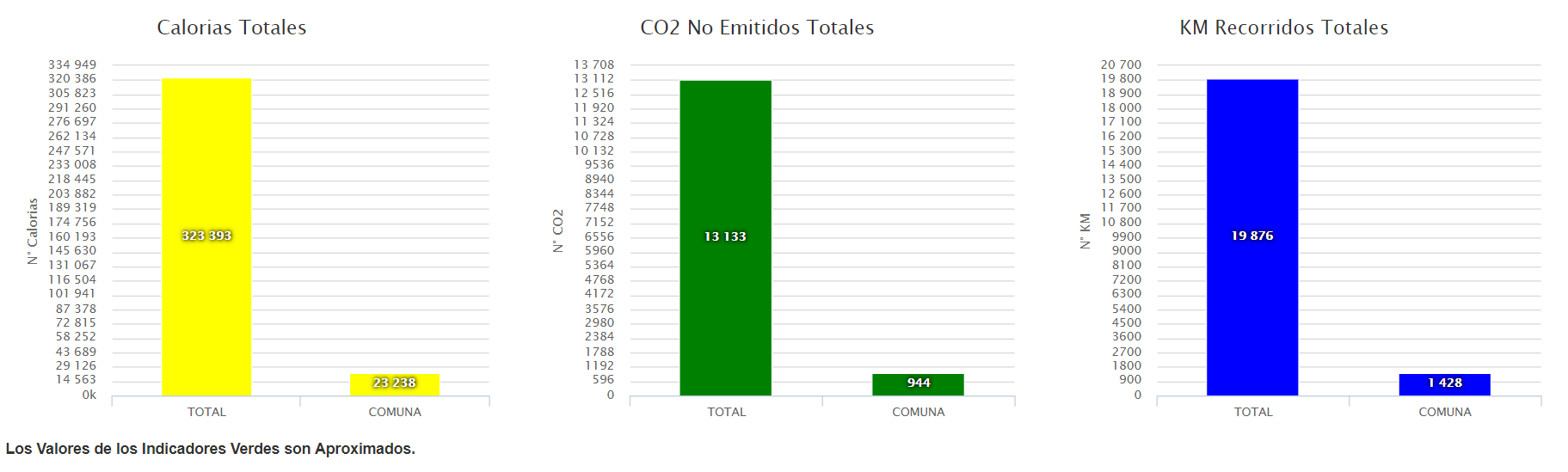 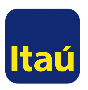 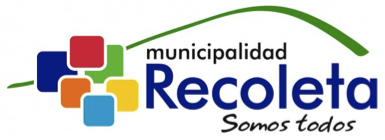 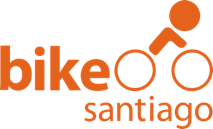